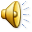 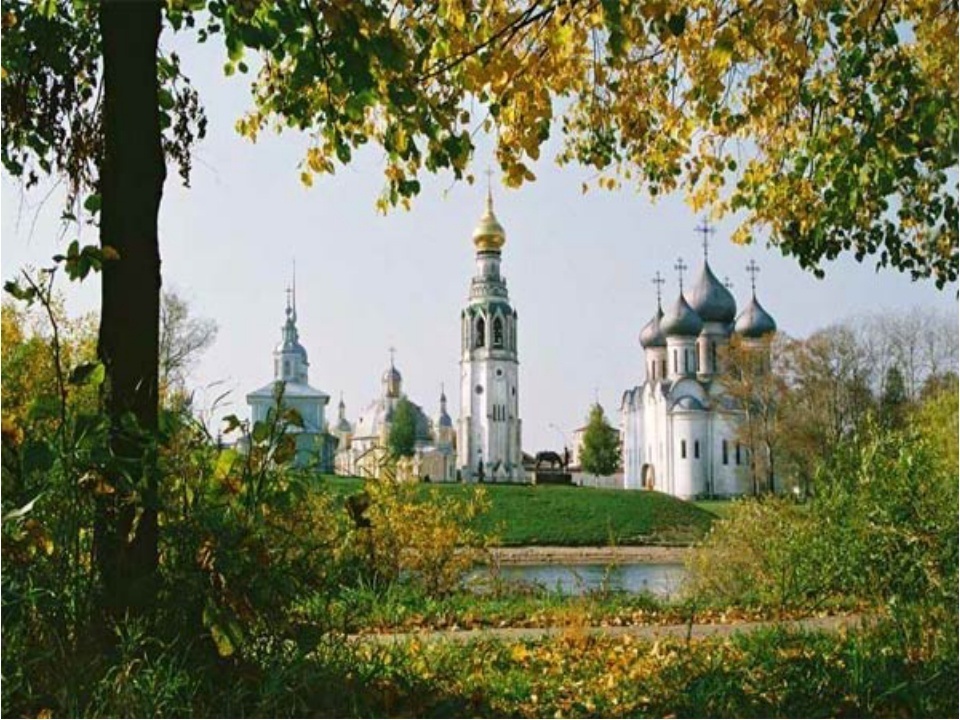 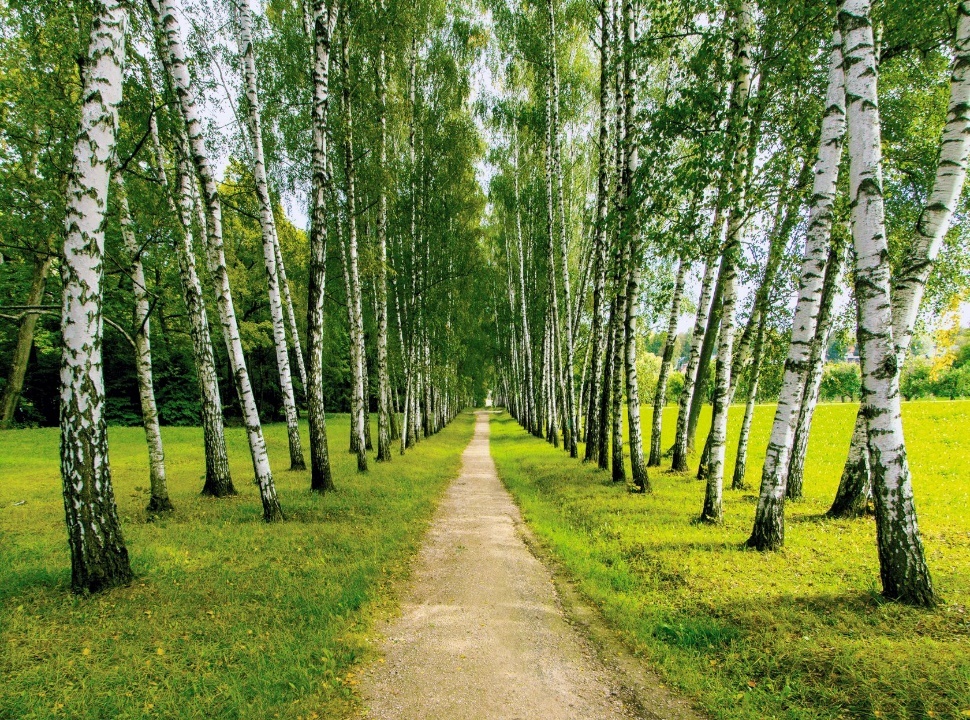 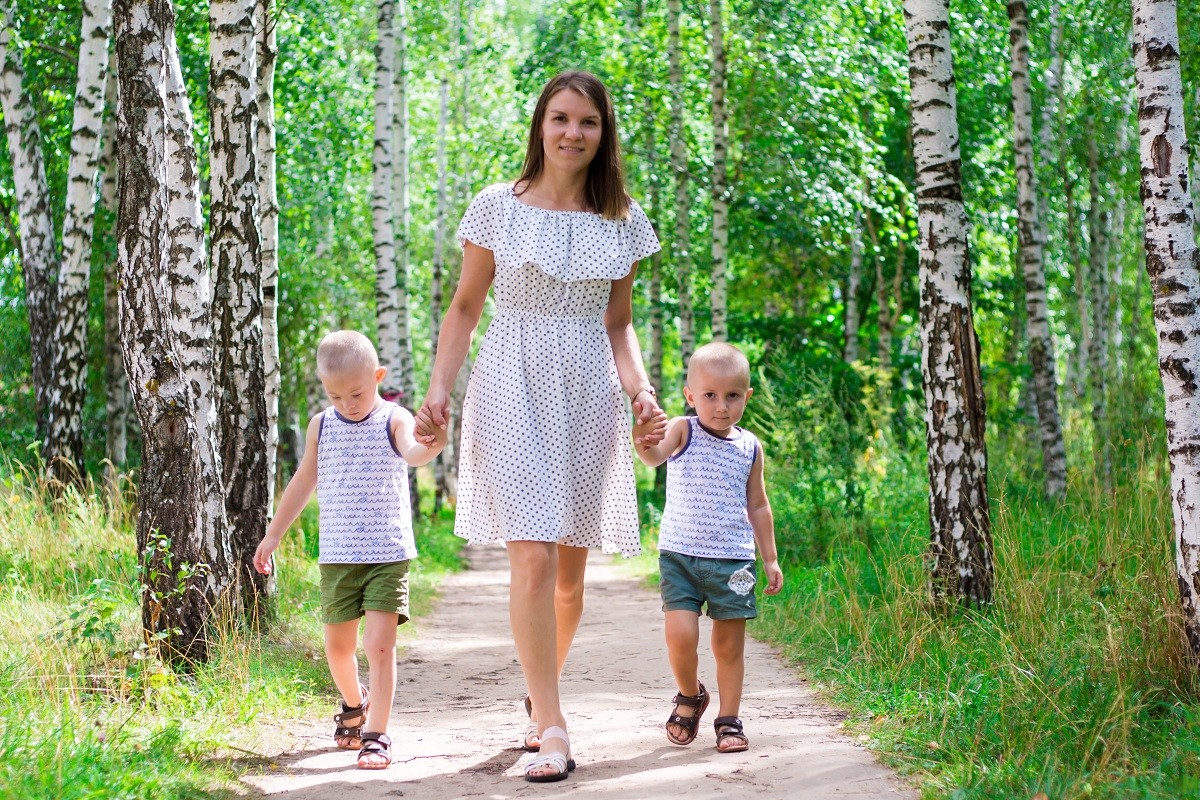 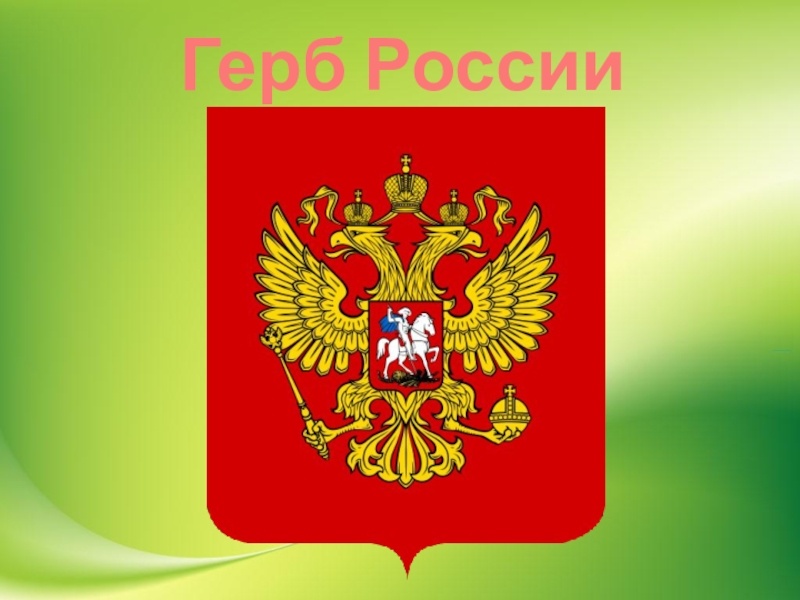 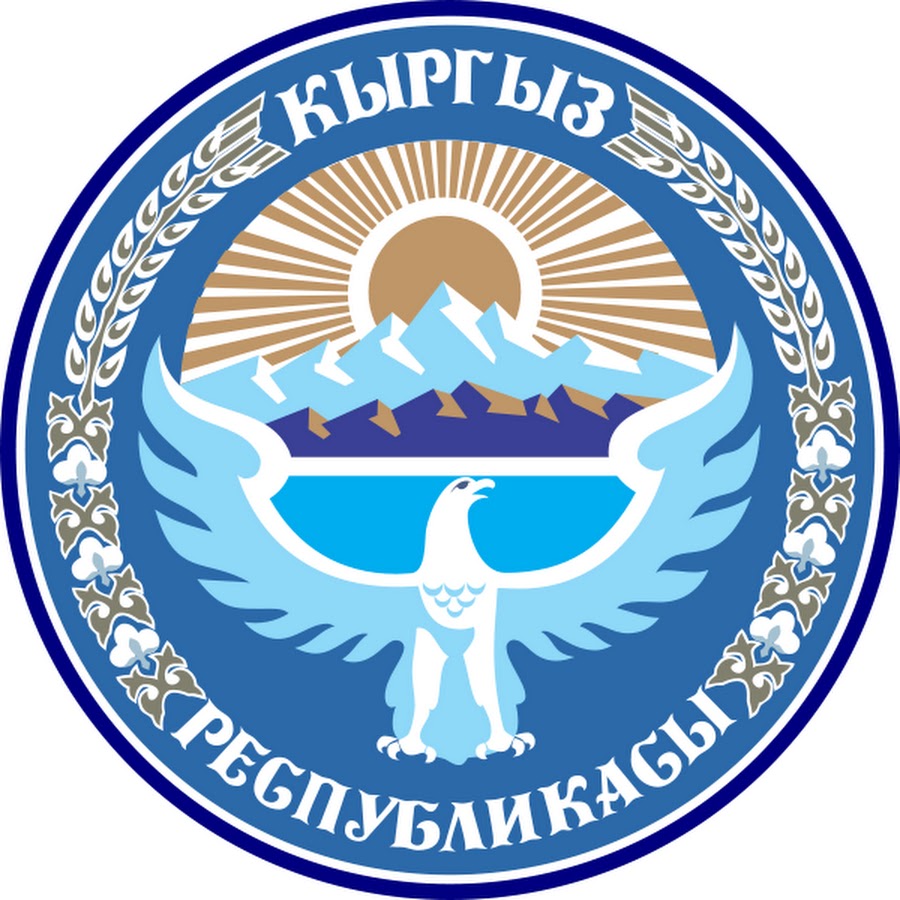 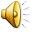 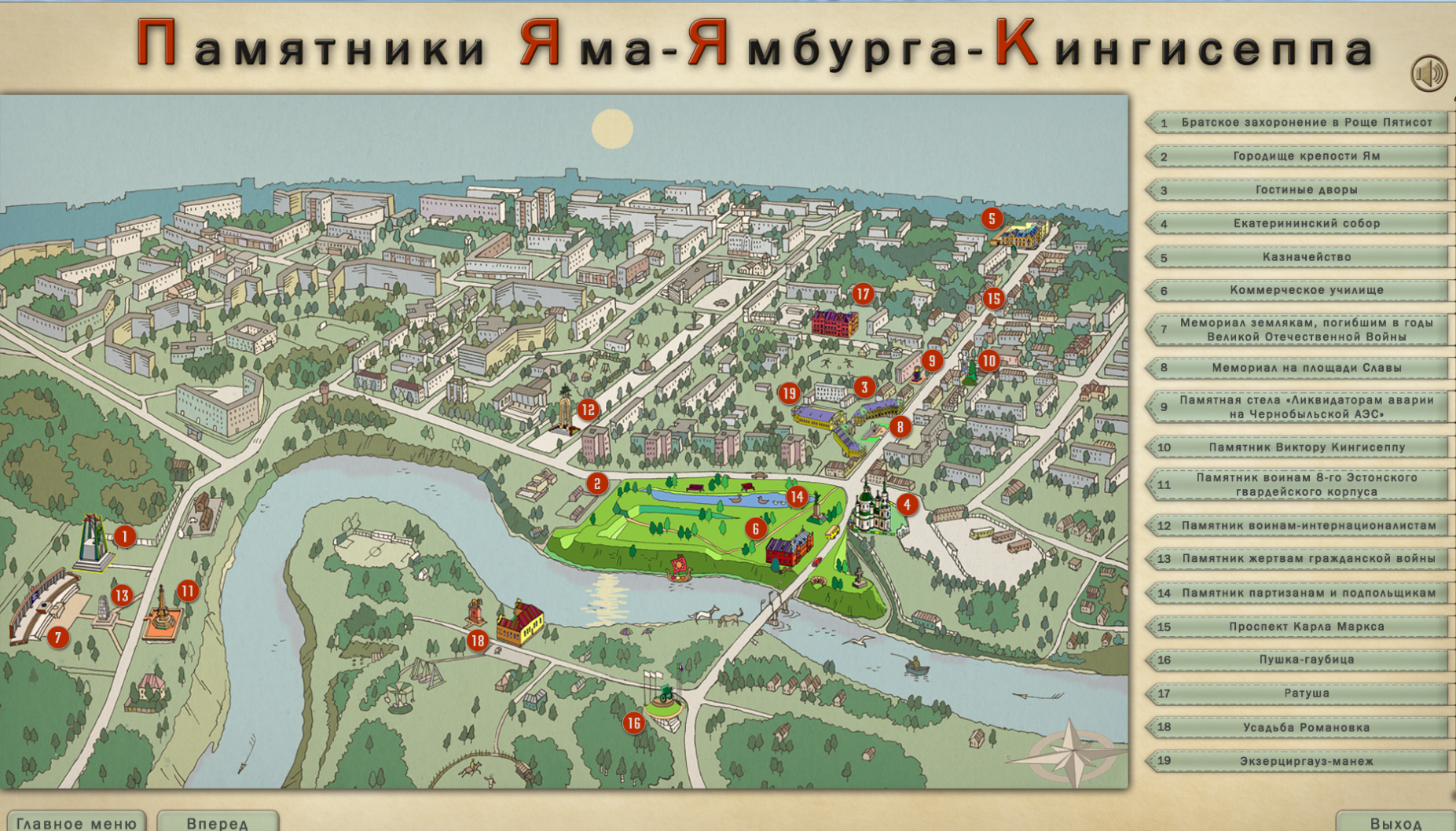 ИСТОРИЯ РОДНОГО КРАЯ
ГЕРБ  города Кингисеппа создан в 1780 году. Зелёный геральдический щит с орлом, поднявшим вверх распущенные крылья. Орёл сидит на вершине горы, левом верхнем углу желтое солнце. 
Орёл — традиционный символ бесстрашия, мудрости, победы, величия.
Солнце — символ жизненной энергии, красоты, бессмертия, гармонии.
Жёлтый цвет (золото) — символ стабильности, уважения, интеллекта.
Зелёный цвет — символ роста, здоровья, возрождения.
Чёрный цвет — символ скромности, мудрости, вечности бытия.
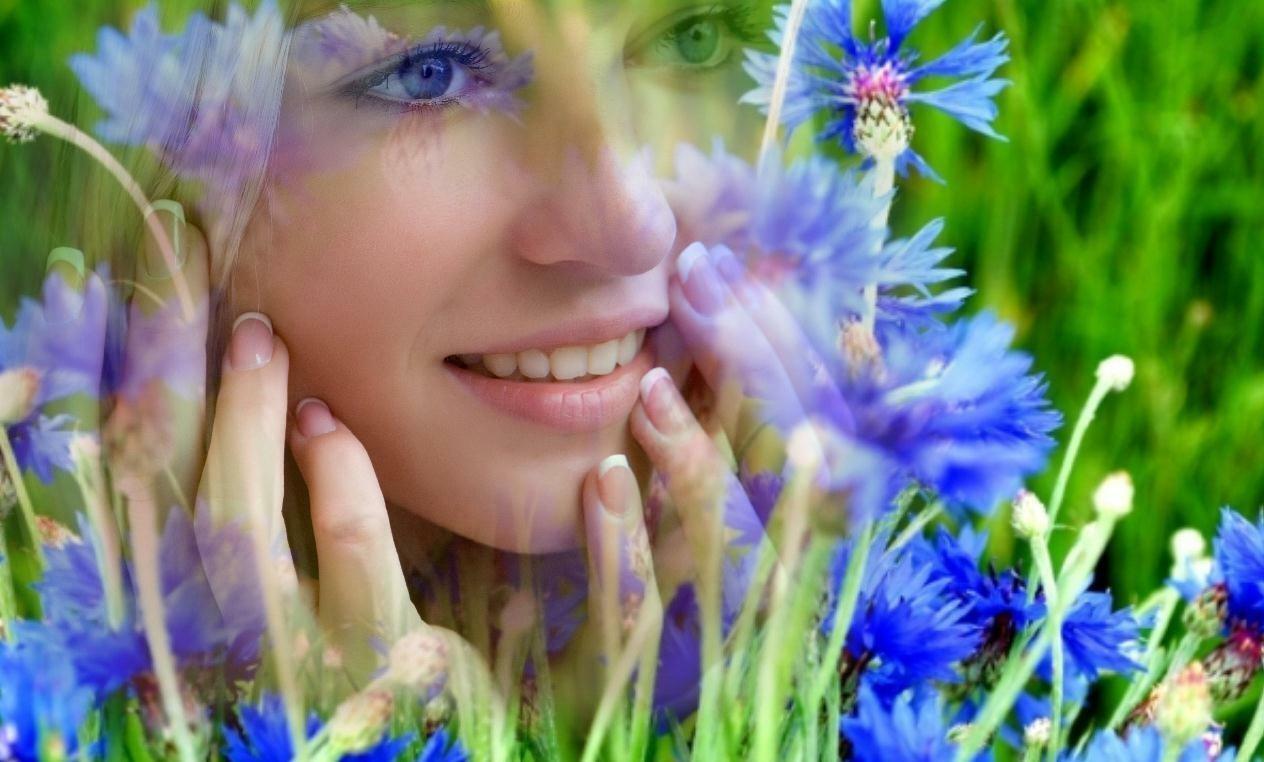 МАМА И РОДИНА ОЧЕНЬ ПОХОЖИ
Мама и Родина очень похожи:Мама - красивая, Родина тоже!Вы присмотритесь: у мамы глазаЦвета такого же, как небеса.
Мамины волосы, словно пшеница,Что на бескрайних полях колосится.Мамины руки теплы и нежны,Напоминают луч солнца они.
Если поет мама песню, то ейВторит веселый и звонкий ручей...Так и должно быть: что дорого нам,Напоминает всегда наших мам.
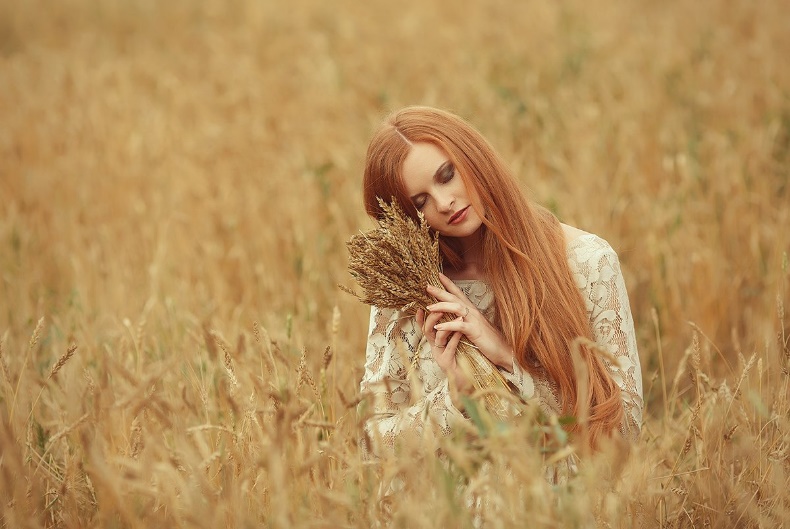 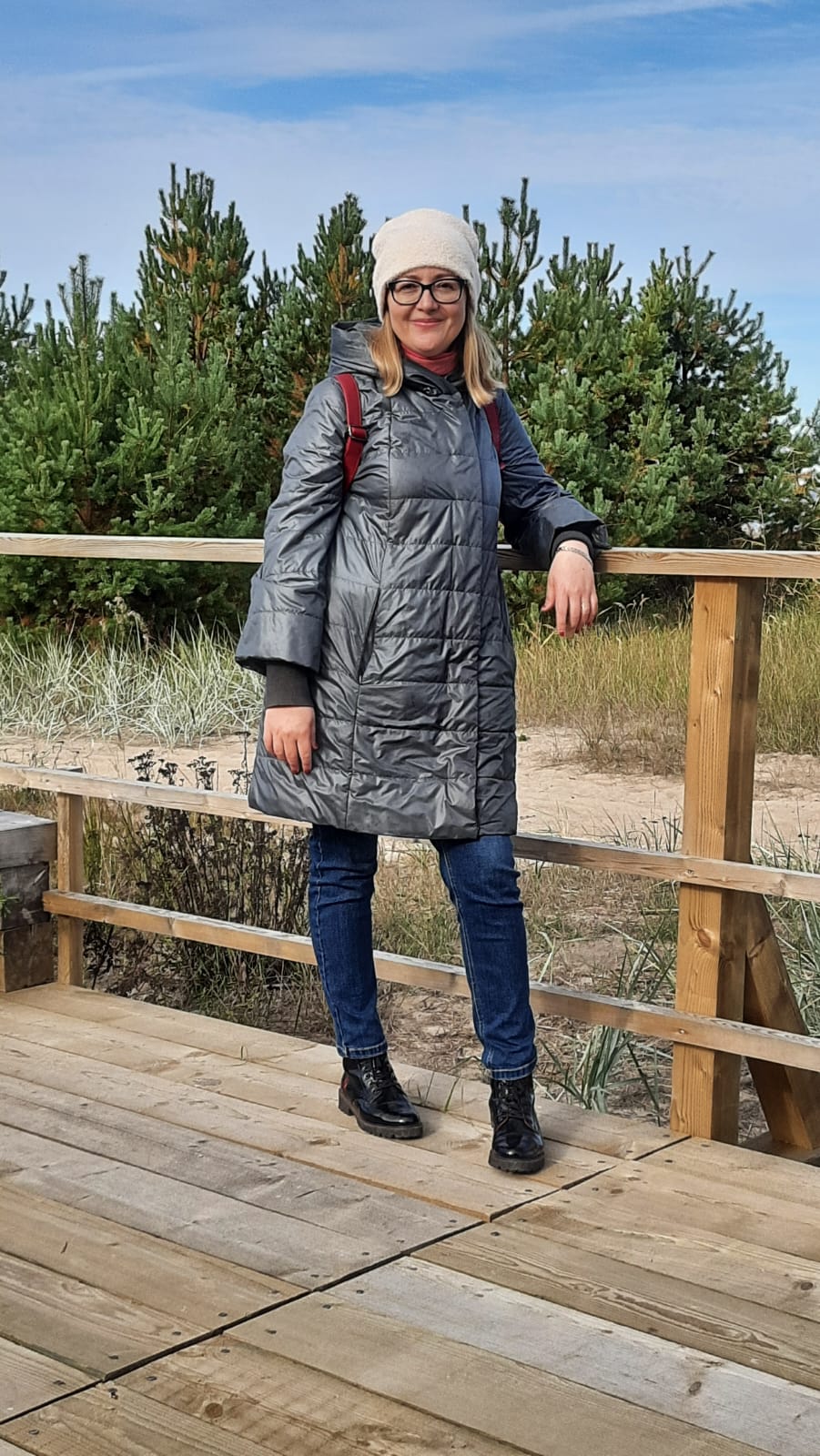 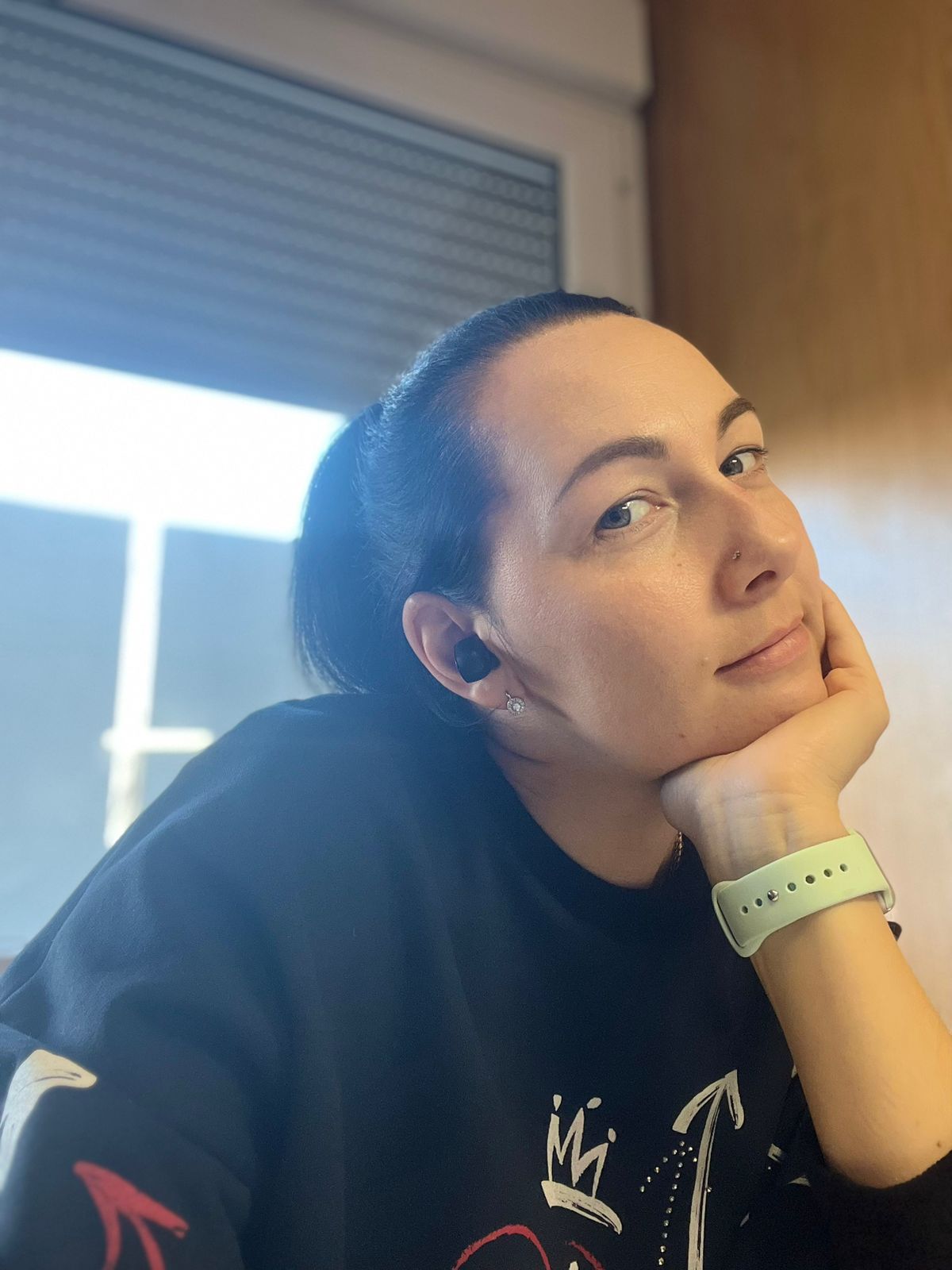